State Authorization Reciprocity Agreements
Academic Affairs CommitteeOctober 24, 2022

Joseph G. DeFilippo, Ph.D.
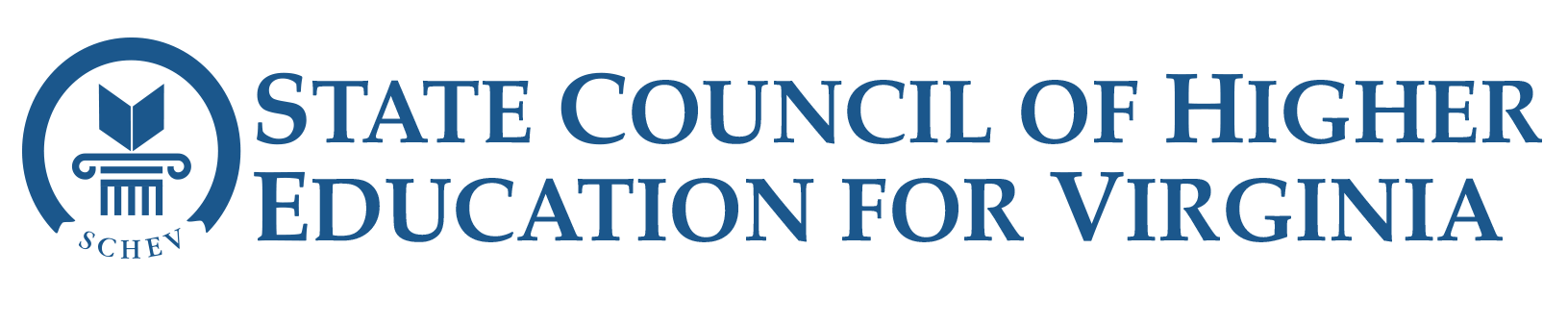 1
History 1--2010 Federal Title IV Regulations
Two changes with significant implications for SCHEV and institutions:
Higher ed institutions have to document their compliance with all state authorization regulations, including those of any state that regulates out of state distance education.
Authorizing states would have to provide a student complaint resolution process.
Non-compliance with either of the above would risk institution’s Title IV eligibility (nb: ~$3B/year in Virginia)
2
History 2--Compliance…
Virginia institutions found it very difficult to gain authorization in multiple states for their distance ed programs.

SCHEV instituted a student complaint resolution process applicable to all authorized institutions in Virginia, administered by PPE (~1FTE). This is a requirement for certified institutions.  It is a service SCHEV provides to all other institutions (public and exempt privates.)
3
History 3–National Council for State Authorization Reciprocity Agreements (NC-SARA)
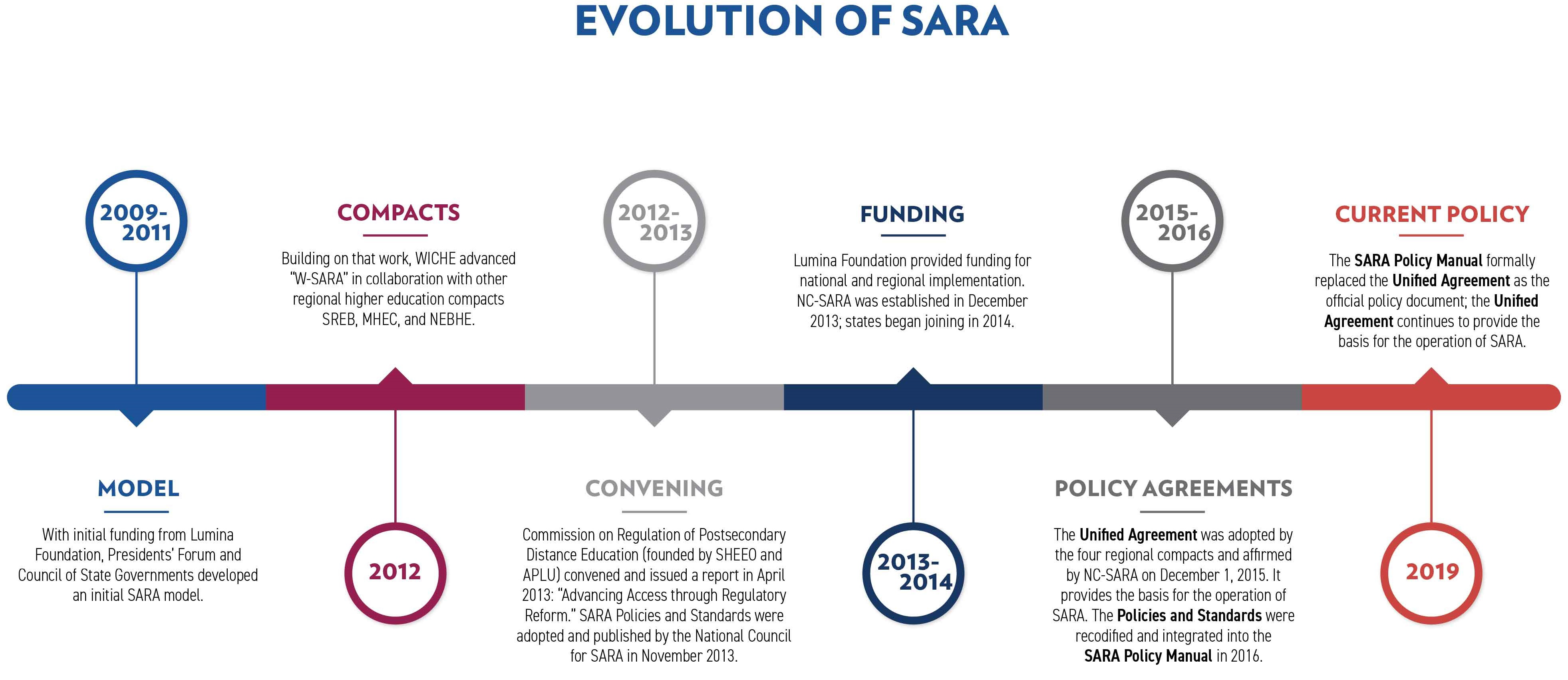 4
Virginia 2014 Legislation
§ 23.1-211. Distance learning reciprocity agreements; participation; Distance Learning Reciprocity Advisory Council.

A. The Council may enter into interstate reciprocity agreements that authorize accredited associate-degree-granting and baccalaureate (i) public institutions of higher education and (ii) private institutions of higher education to offer postsecondary distance education. The Council shall administer such agreements and shall approve or disapprove participation in such agreements by accredited associate-degree-granting and baccalaureate (a) public institutions of higher education and (b) private institutions of higher education. Participation in the agreements is voluntary.

B. The Council shall establish the Distance Learning Reciprocity Advisory Council, which shall include representatives from each institution that offers postsecondary distance education pursuant to an interstate reciprocity agreement as set forth in subsection A. The Advisory Council shall advise the Council on the development of policies governing the terms of participation by eligible institutions, including the establishment of fees to be paid by participating institutions to cover direct and indirect administrative costs incurred by the Council.
5
SCHEV Policy
Commonwealth of Virginia Policy on the Reciprocal Authorization of Distance Education and Related Activities 
Adopted by Council: July 22, 2014, Revised: September 25, 2017 
https://www.schev.edu/institutions/virginia-sara
6
What’s Required for Institutional Participation in SARA?
Be authorized to operate in a SARA participating  state
Be accredited by a USED recognized accreditor
Have a USED financial stability score of 1.5 (out of 3.0)
Attest that online programs are incorporated into institutional processes for quality assurance (e.g., faculty qualifications and student services are equal to those for face to face instruction)
Agree to be bound by SARA policies
Pay an annual fee to NC-SARA ($2K-$6K) and the home state ($1.25K-$3.75K in Virginia)
7
What’s Required for State Participation in SARA?
Belong to a Regional Compact (Southern Regional Education Board)
Have a state authorization framework that accords with USED regulation
Authorization for different categories of institution
Process for resolving student complaints
Process for overseeing school closures
Agree to administer an application and renewal process for institutions
Agree to afford all SARA privileges to other states’ SARA member institutions
Agree to work cooperatively with other states, NC-SARA, and regional compacts
8
Advantages for Institutions
They can offer distance ed into any SARA state with no regulation or reporting beyond what’s required by SARA
They can do small face to face instructional experiences and clinical placements in any SARA state with no regulation or reporting
Savings: e.g., for Virginia institutions, ~$10K/year  vs potentially ~$1M/year
9
Issues
Extra work for SCHEV, but that’s OK
Some resistance from certain states that want to be able to enforce education specific consumer protection laws on top of SARA
Onerous and difficult to interpret federal requirements regarding programs leading to professional licensure
10
Finally, kudos to:
Ms. Darlene Derricott, Senior Coordinator, Academic Services
Ms. Emily Hils, Academic Programs and Services Specialist
11